0   20      40     60      80     100
0  20      40     60      80     100
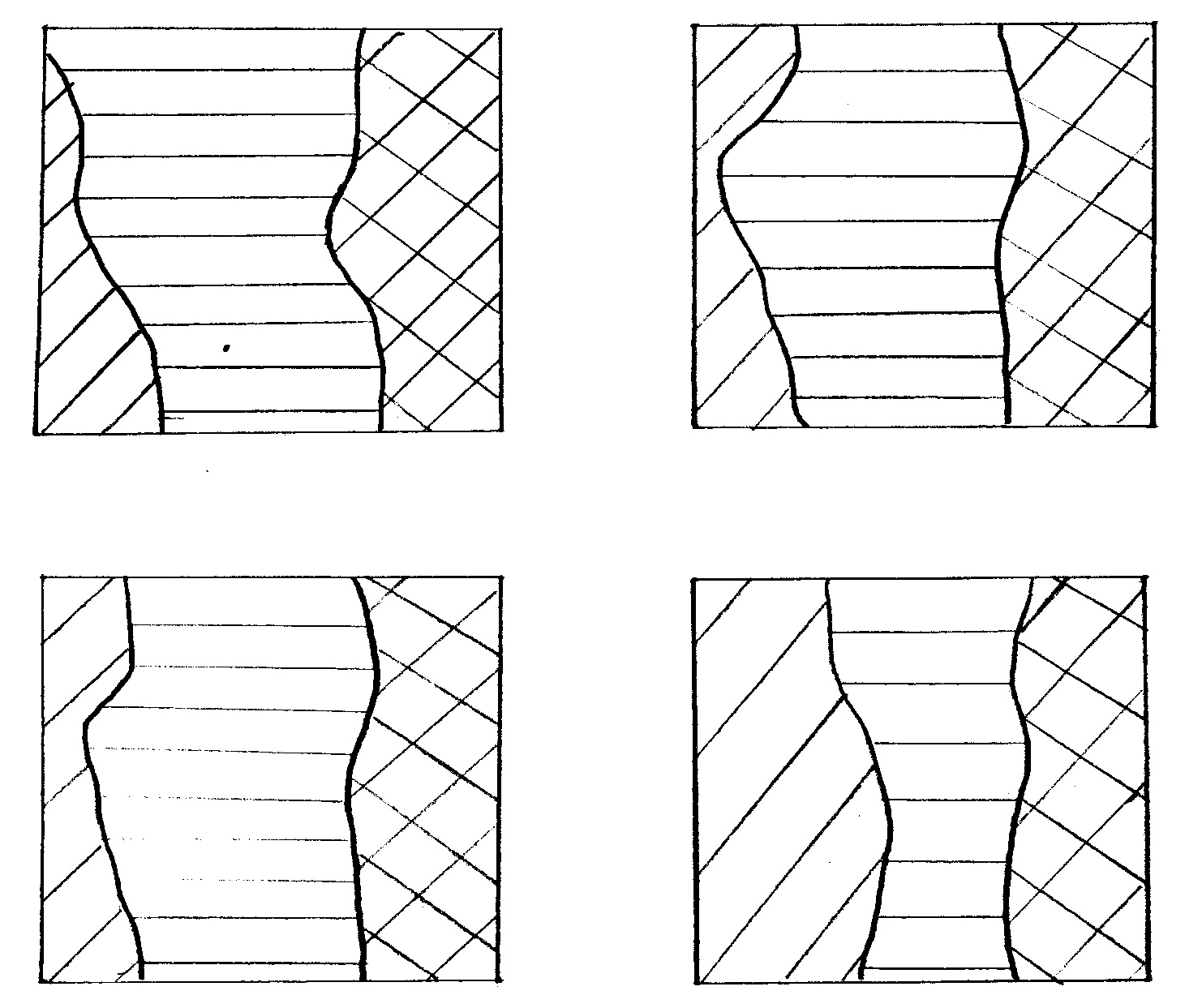 50


100


150


200
50


100


150


200
целина
пашня
0  20      40     60      80     100
0  20      40     60      80     100
50


100


150


200
50


100


150


200
орошаемая пашня (I)
орошаемая пашня (II)
Рис. 14. Состав глинистых минералов черноземов обыкновенных 

             Монтмориллонит              Гидрослюды               Каолинит
ФИЗИЧЕСКИЕ СВОЙСТВА ЧЕРНОЗЕМОВ
Структурное состояние черноземов
Состав обменных оснований чернозема обыкновенного
Состав обменных оснований черноземов солонцеватых и солонцевато-слитых
Б.С. Алякринский (1985) писал, что жизненный процесс представляет собой неразрывное единство двух полярных противоположностей – разрушения и созидания. Почвообразование можно считать результатом взаимодействия двух взаимоисключающих начал – живой и косной материй. Живые растительные формации и микроорганизмы для удовлетворения своих пищевых потребностей должны разрушать минералы и горные породы, слагающие почвы. «Именно разрушение является движущей, активной, ведущей, т.е. первичной по отношению к созиданию, стороной жизненного процесса» (Б.С. Алякринский, С.И. Степанова, 1985, с. 18).
Такова философия жизни, которая гласит: для того, чтобы что-то создать, надо что-то разрушить. Для создания собственной биомассы, растения разрушают минералы, добывая оттуда все необходимые элементы питания.
Эволюционные процессы почвообразования, как таковые, на пашне прекращают свое существование. Начинается деградация, или, лучше сказать – метаморфоз. Основные проявления такого метаморфоза – возрастание темпов выветривания, обусловливающих слитизацию и обеднение почв, перестройку в составе минералов, начавшийся процесс каолинитизации. Именно каолинитизиция, отмеченная на агрогенных выщелоченных и солонцеватых черноземах является тревожным сигналом старения почв и резкого снижения не только эффективного, но и потенциального плодородия черноземов.